Off-Campus Employer
Reviewing applications
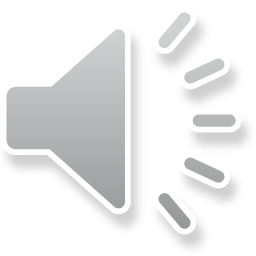 Viewing Applications
Emailing applicant through Jobhawk
Please visit our other tutorials to learn more about posting a job and managing an existing job posting. If you have any additional questions, please contact us at 978-934-4228 or Student_Jobs@uml.edu
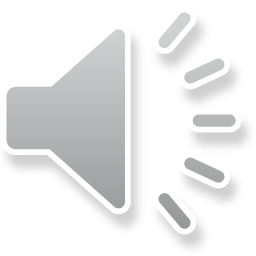